Analyzátory ABR a krevních plynů
Petr Breinek
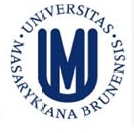 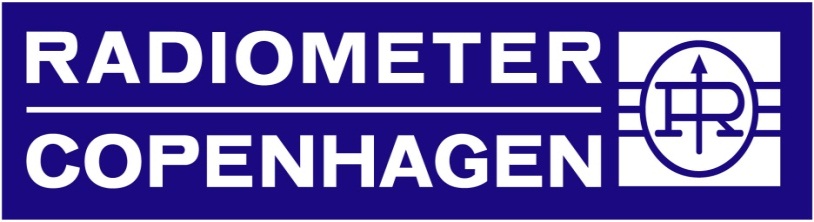 ABL 800Flex a 80Flex
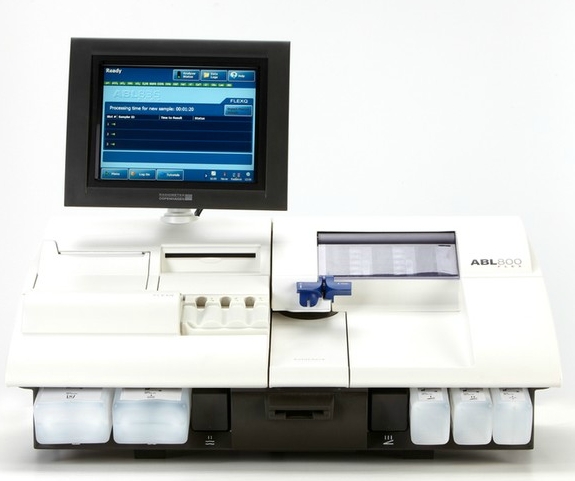 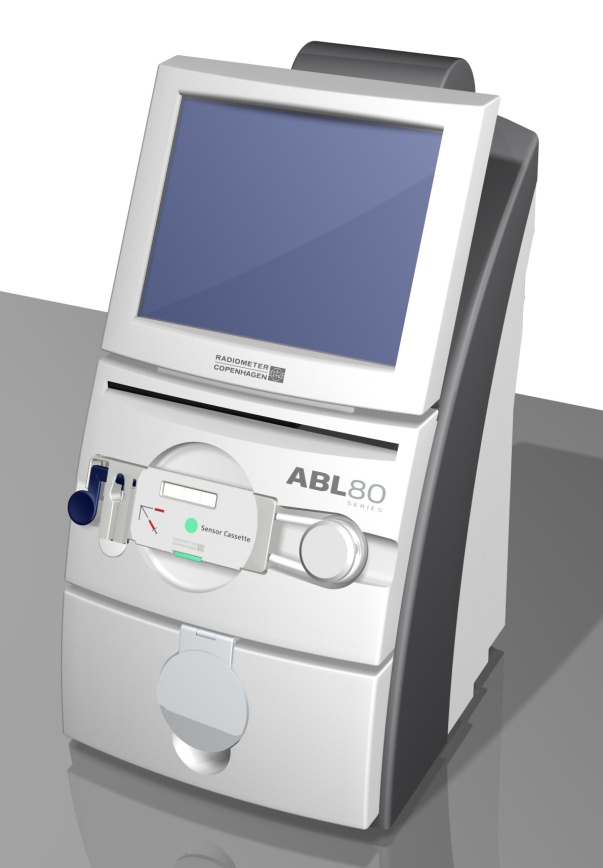 Použití kazet
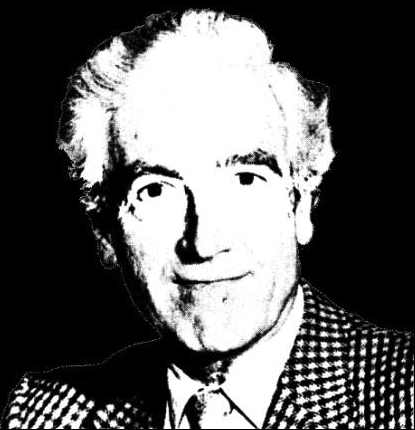 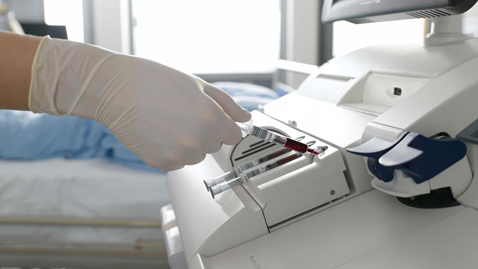 Detekce hladiny reagencií
Automatická kalibrace
Podavač vzorků
P.Astrup
ABR (acidobazická rovnováha)ABS (acidobazický stav)
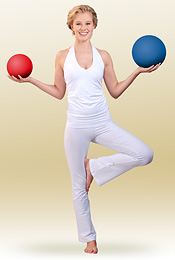 Rovnováha (stav) mezi kyselými a zásaditými látkami v organismu, rovnováha mezi jejich tvorbou a vylučováním
K určení stavu ABR (ABS) je potřeba:
Zhodnotit klinický stav pacienta
V laboratoři stanovit:
	Základní parametry ABR v krvi (pH, pCO2 a pO2) včetně vypočítaných parametrů, Elektrolyty (Na+, K+, Cl-),  hemoglobin a jeho saturaci kyslíkem, případně albumin,  osmolalitu, laktát, aj.
Základní charakteristiky vnitřního prostředí
pH, pCO2, pO2
ionty Na+, K+, Cl-
Osmolalita, Hemoglobin
Bílkoviny, Albumin
U kterých pacientů se monitoruje stav ABR?
Kriticky nemocní na jednotkách intenzivní péče
 Při anestezii
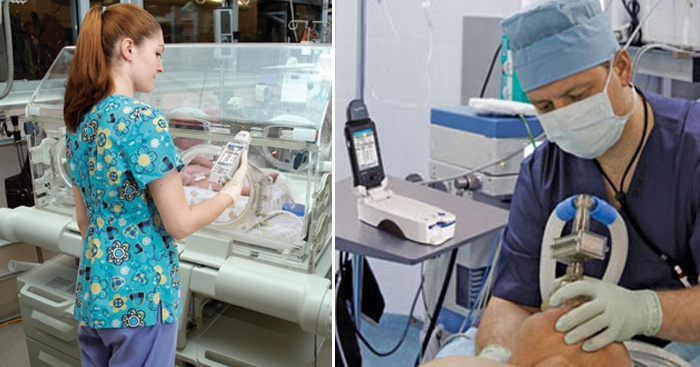 ABR - historie
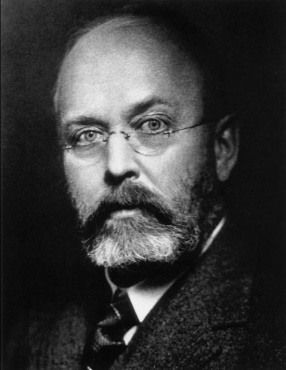 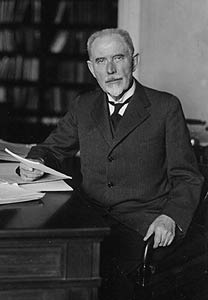 1917
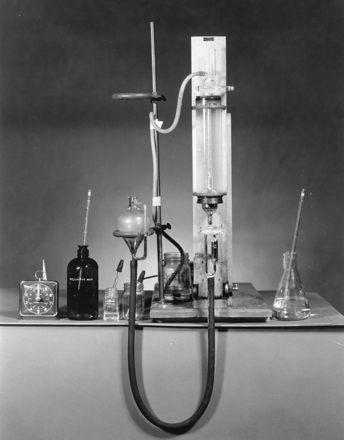 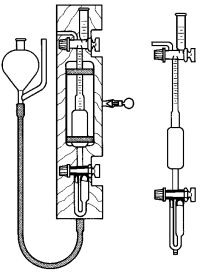 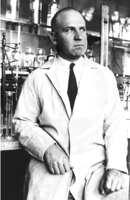 1916
D.D.Van Slyke 1883-1971
Manometrický přístroj podle Van Slyka, poprvé použit pro stanovení aktuálních bikarbonátů v anaerobně odebrané krvi, jejichž hodnota umožňovala rozlišovat acidózu a alkalózu, později popsán postup i pro stanovení CO2, O2).
Krevní plyny - historie
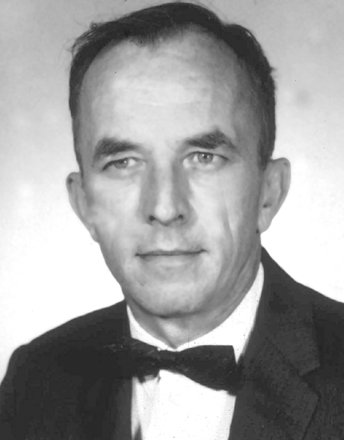 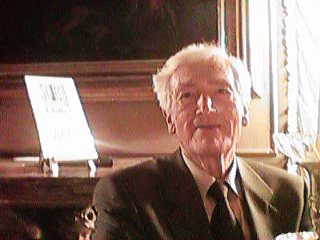 Krevní plyny - historie
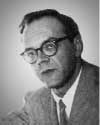 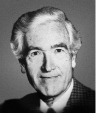 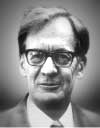 Krevní plyny - historie
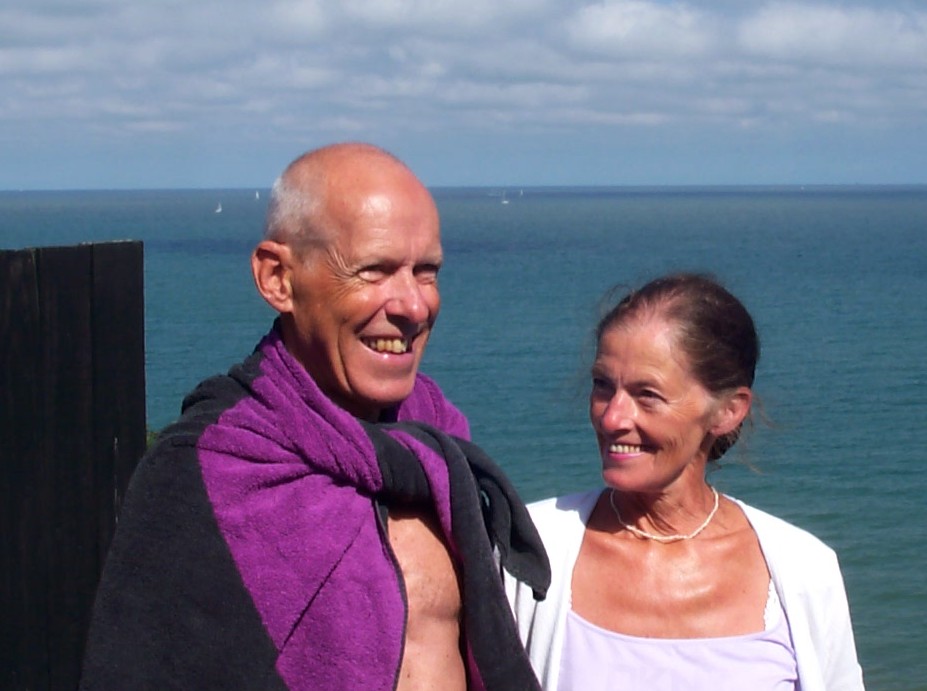 Krevní plyny – historie – Česká republika
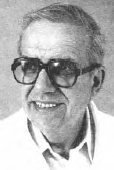 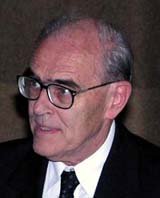 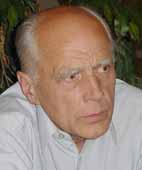 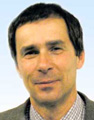 Prof. MUDr. A. Jabor, C.Sc. (1953*)
Prof. MUDr. M. Engliš Dr.Sc. (*1932)
pH v krvi
Udržováno v úzkém rozmezí
pH  7.36 až 7.44
Hodnoty neslučitelné se životem  pH  <6,80 a >7,70
pH  =  Alkalémie
pH  =  Acidémie
Nedostatek kyselin /přebytek bazí  =  Alkalóza
Přebytek kyselin /nedostatek bazí  =  Acidóza
pH (krev, ve skutečnosti stanovení v plazmě)
Význam stálého pH
Na pH závisí
 vlastnosti bílkovin
 aktivita enzymů
 struktura součástí buňky

 propustnost membrán
distribuce elektrolytů
pCO2  (parciální tlak CO2)
Mezi pCO2 v alveolárním vzduchu a koncentrací rozpuštěného CO2 při 37oC je lineární závislost, kterou lze vyjádřit koeficientem rozpustnosti S=0,23

Referenční meze v arteriální krvi (a v alveolárním vzduchu): 
4,8 – 5,9 kPa
Kritické hodnoty: >7,0 kPa
Extrémní hodnoty:1,3 – 13,0 kPa.
pO2  (parciální tlak O2)
pO2 v alveolárním vzduchu je v rovnováze s pO2 v arteriální krvi

Referenční meze v arteriální krvi (a v alveolárním vzduchu): 
10 – 13 kPa
Odběr nesrážlivé krve
Kapilární krev
Arteriální krev
Smíšená žilní krev
Odběr musí být:
 anaerobní
 bez bublin
 s dokonalým promícháním krve s protisrážlivým činidlem
Odebírá lékař
Odběr z katetru
Transport vzorku
Ihned, nejlépe 15 min od odběru
 eventuelně transport „v ledu“ , analýza do 1h
Analyzátory ABR (ABS)
Jsou určeny ke stanovení/měření:
pH, pCO2, pO2 
 iontů (Na+, K+, Cl-, Ca2+, Mg2+)
 metabolitů (glukóza, laktát, močovina, kreatinin)
 hemoglobinu a jeho frakcí (oxy-, karboxy-, met- a sulfhemoglobin)
Analyzátory ABR (ABS)
Měřící principy:

Potenciometrie (pH, pCO2, ISE – Na+,K+,Ca2+, Cl-;  enzymové elektrody – glukóza, močovina, kreatinin, laktát,…)
Ampérometrie (pO2)
Konduktometrie (hematokrit)
Fotometrie (hemoglobin + deriváty)
Měření pH, skleněná elektroda
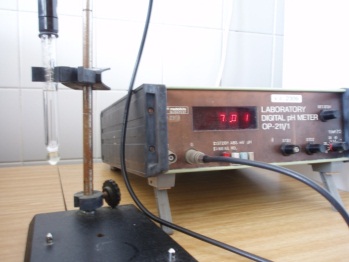 Vznik potenciálu na skleněné elektrodě je výsledkem výměnných dějů mezi ionty v krystalické mřížce skla a ionty v roztoku.
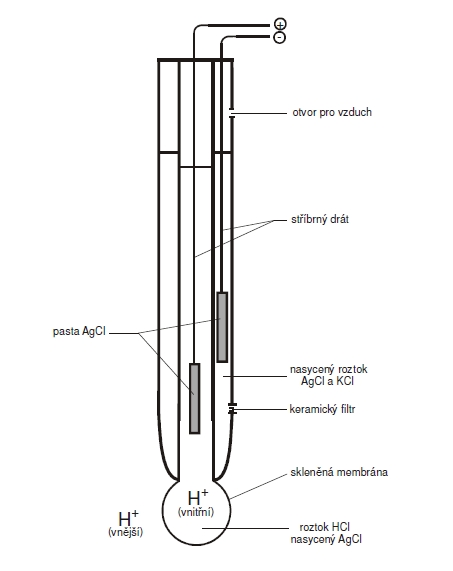 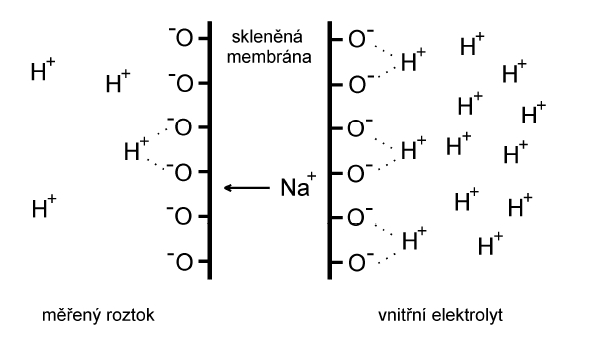 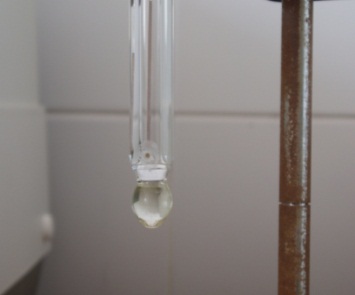 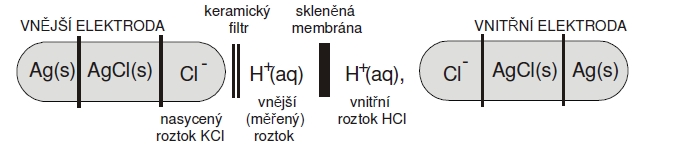 20
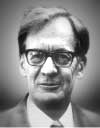 Měření pCO2 , 			Severinghausova elektroda)
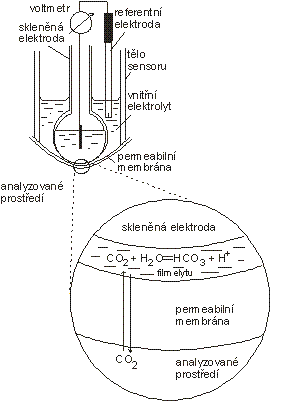 Princip:
 modifikovaná pH elektroda
 vnitřní elektrolyt (NaHCO3/ NaCl) 
 silikonová membrána propouští pouze nenabité molekuly CO2, O2, N2
 CO2 difunduje do vnitřního elektrolytu

   CO2 + H2O → H2CO3 → H+ + HCO3- 

	množství CO2  je přímo úměrné
	změně pH elektrolytu
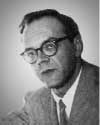 Měření pO2 , 				Clarkova ampérometrická elektroda)
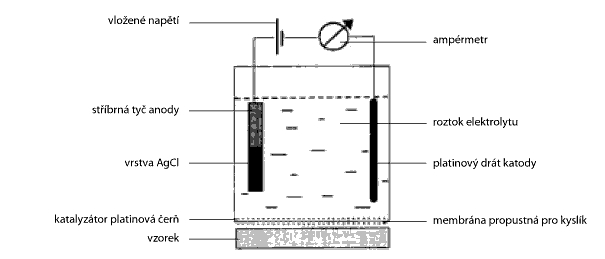 KCl + OH- = KOH + Cl-
Ag+ + Cl-  = AgCl + e-
-630 mV
O2 + 2H2O + 4e- = 4OH-
Kyslík se vzorku prošlý přes membránu  je na katodě redukován.
Vzniká tak mezi anodou a katodou proud, který je úměrný parciálnímu tlaku kyslíku ve vzorku.
pO2 – čipová elektroda
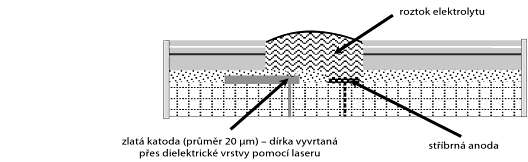 Moderní čipové elektrody jsou konstruovány na keramické podložce vícevrstevně (o tloušťce 10-70 µm), počet vrstev může být až 28. Na jedné destičce může být až 16 elektrodových senzorů pro různé analyty. Čipová pO2 elektroda má zlatou elektrodu.
Stanovení hemoglobinu, jeho derivátů a sO2
Princip: spektrofotometrie
Měří se koncentrace oxyhemoglobinu, deoxyhemoglobinu, celkového hemoglobinu, methemoglobinu, karboxyhemoglobinu, sulfhemoglobinu a % saturace hemoglobinu kyslíkem.
Základní optický systém sestává ze světelného zdroje, kyvety, hemolyzátoru, optického vlákna a detektoru (detektorem diodového pole).
24
ABR – vypočítané parametry
Hydrogenuhličitany (bikarbonáty, HCO3-)
	22 – 26 mmol/l
HCO3- aktuální jsou funkcí pH a pCO2 a počítají se z Hendersonovy-Hasselbachovy rovnice; jsou nutné pro výpočet efektivního SID = [HCO3-]  + [Albx-] + [Py-] 
HCO3- standardní představují teoretickou koncentraci hydrogenuhličitanů při normálním pCO2, pH=7,4 a t=+37oC
Base excess (BE) – přebytek nebo nedostatek bazí
	-2,5 až + 2,5 mmol/l
Buffer base (BB) - pufrové báze v krvi
	46 – 52 mmol/l
Anion gap (anionové okno)
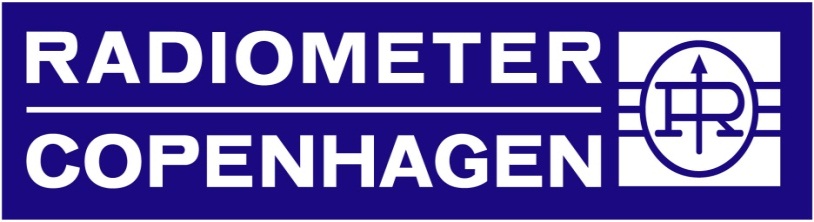 ABL 800Flex a 80Flex
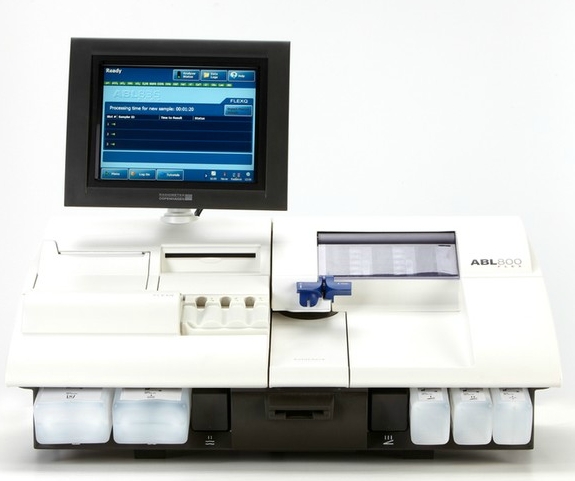 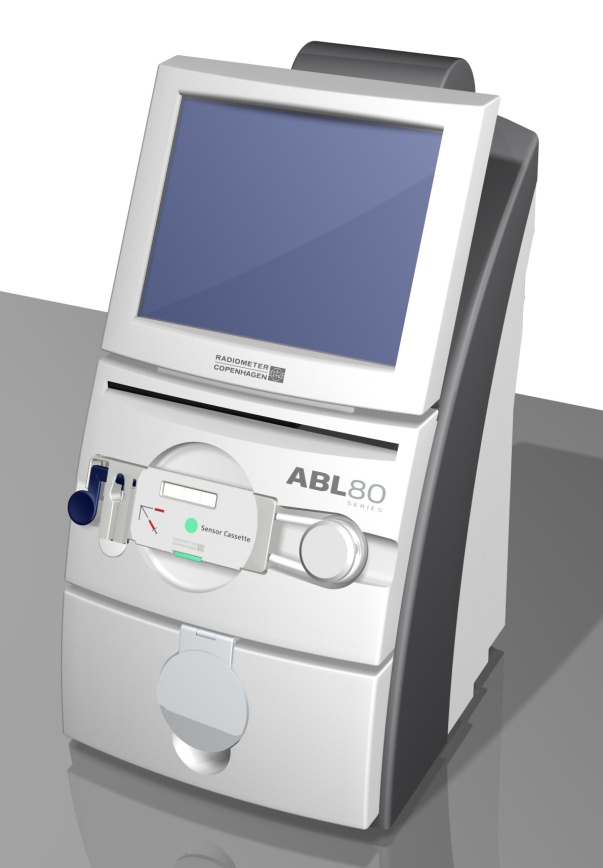 Použití kazet
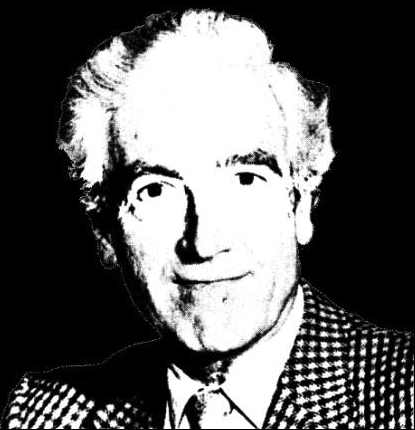 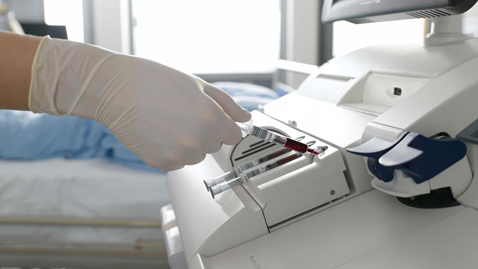 Detekce hladiny reagencií
Automatická kalibrace
Podavač vzorků
P.Astrup
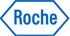 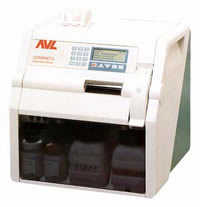 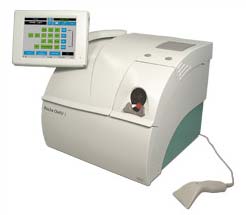 Compact 3
cobas® b221 (OMNI S)
Měřené parametry
Měřené parametry
3 způsoby aplikace vzorku (kapiláry, ampule, stříkačka)
Detekce hladiny reagencií
Automatická kalibrace (jedno a dvoubodová),
Kontrola kvality
Automatické čištění a údržba přístroje
Možnost dálkové údržby a monitorování přístroje
Vypočítané parametry: HCO3-, BE, p50,…
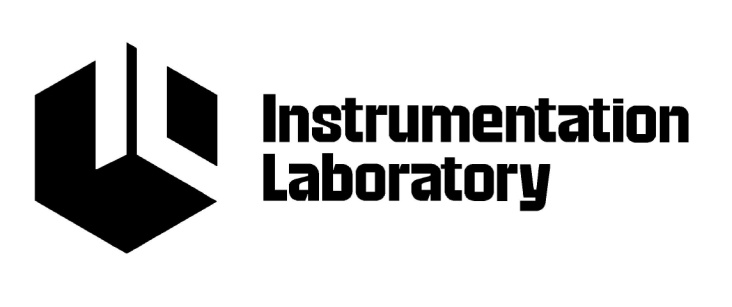 GEM/Premier 3000,4000
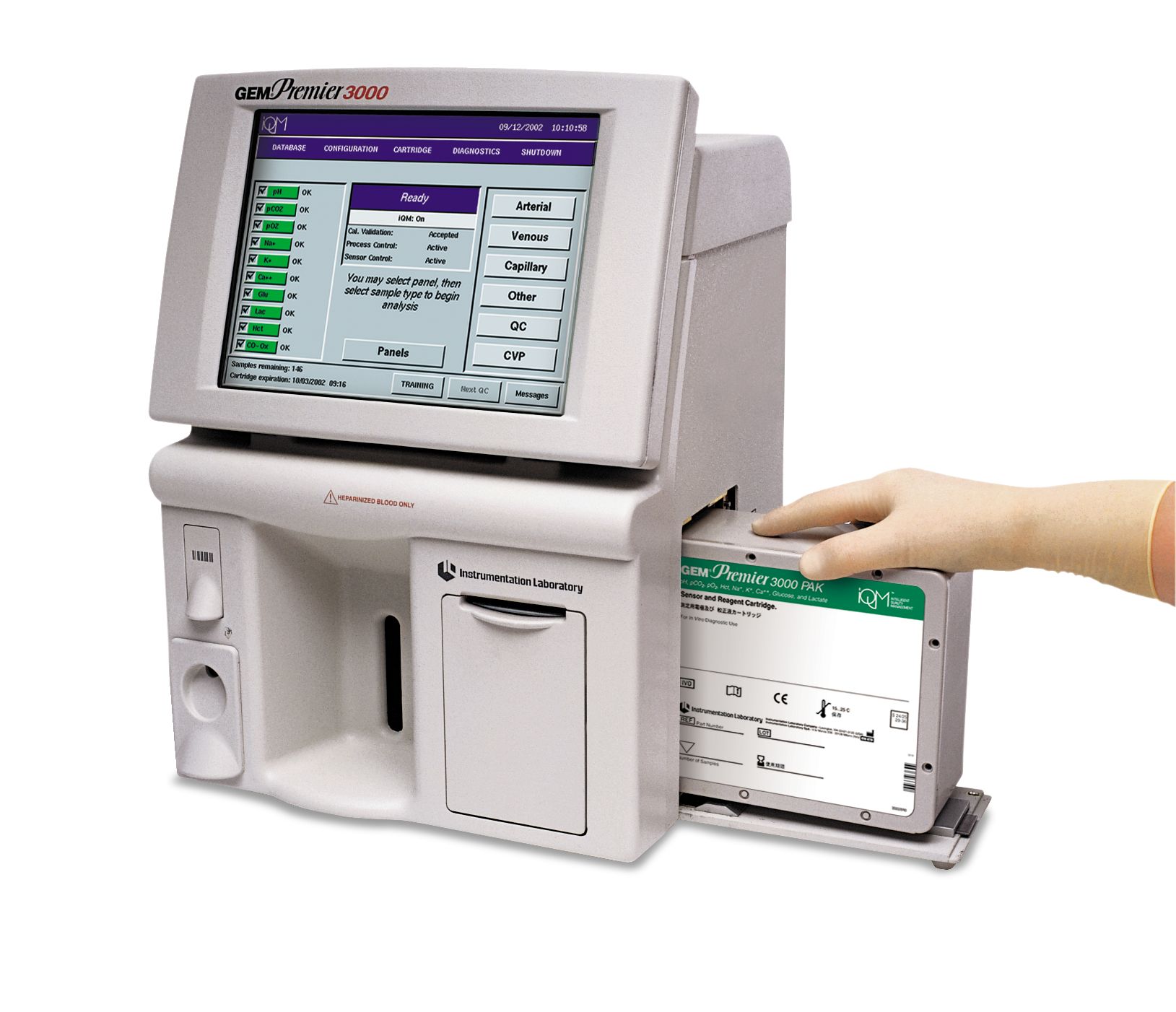 automatická QC – iQMTM 
 GEMwebTM – systém vzdálené kontroly – analyzátor se chová jako jeden z počítačů Intranetu
 provoz bez údržby
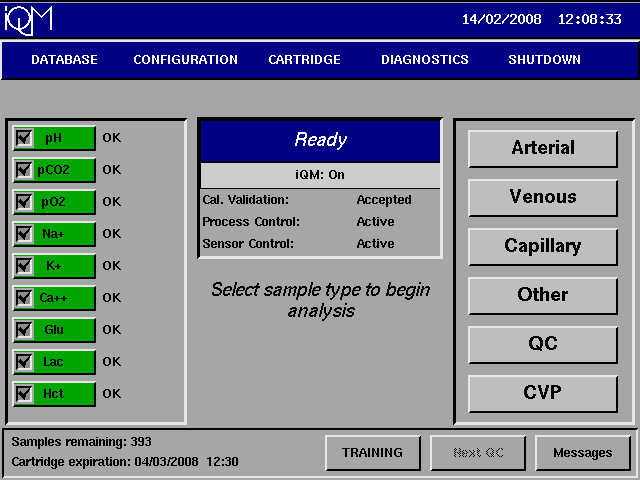 Děkuji za pozornost
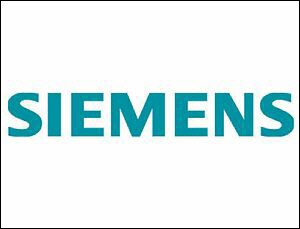 Rapidpoint 400 – kazetový systém
Stanovované analyty:
Krevní plyny, elektrolyty, glukóza, hematokrit, CO-oximetrie a novorozenský bilirubin

 bezúdržbový kazetový systém
 detekce sraženin
 automatické čištění 
 automatická kalibrace
 možnost automatické správy dat (RapidComm)
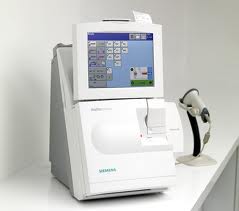 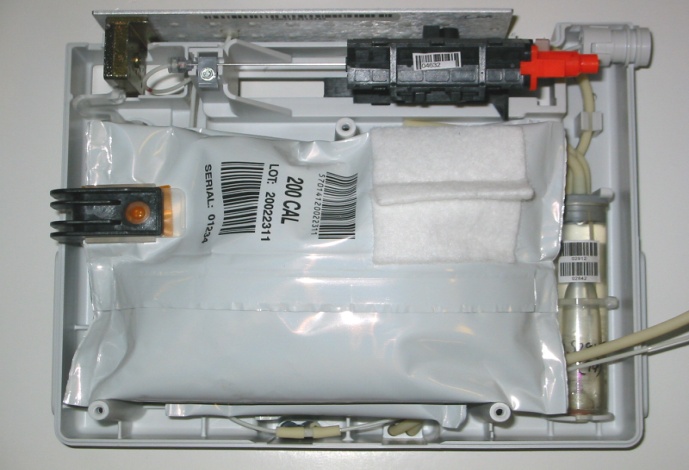 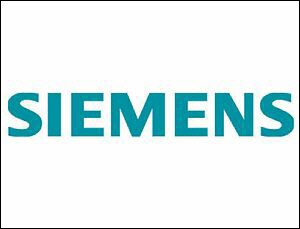 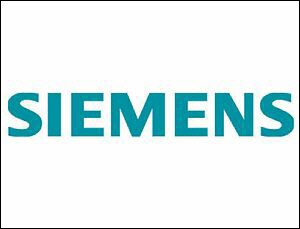 Rapidlab 1200
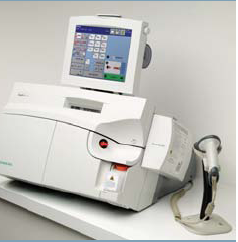 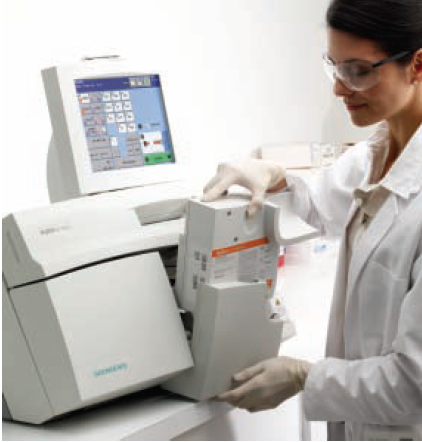 Vložení reagenční kazety
STAT PROFILE pHOx
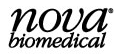 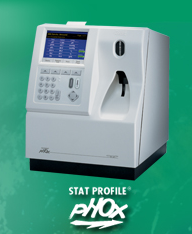 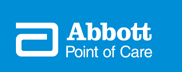 i-STAT
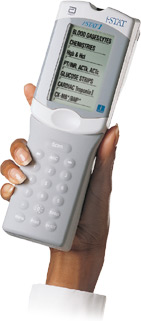 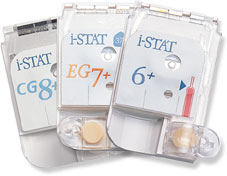 Použití reagenčních a promývacích kazet
Automatická kalibrace (jedno a dvoubodová) a kontrola kvality
Možnost automatické správy dat (RAPIDComm™)